Fig. 4 PEDF induced PPARδ transcriptional activity. HUVECs were exposed to solvent or varying concentrations of PEDF ...
Cardiovasc Res, Volume 76, Issue 2, November 2007, Pages 213–223, https://doi.org/10.1016/j.cardiores.2007.06.032
The content of this slide may be subject to copyright: please see the slide notes for details.
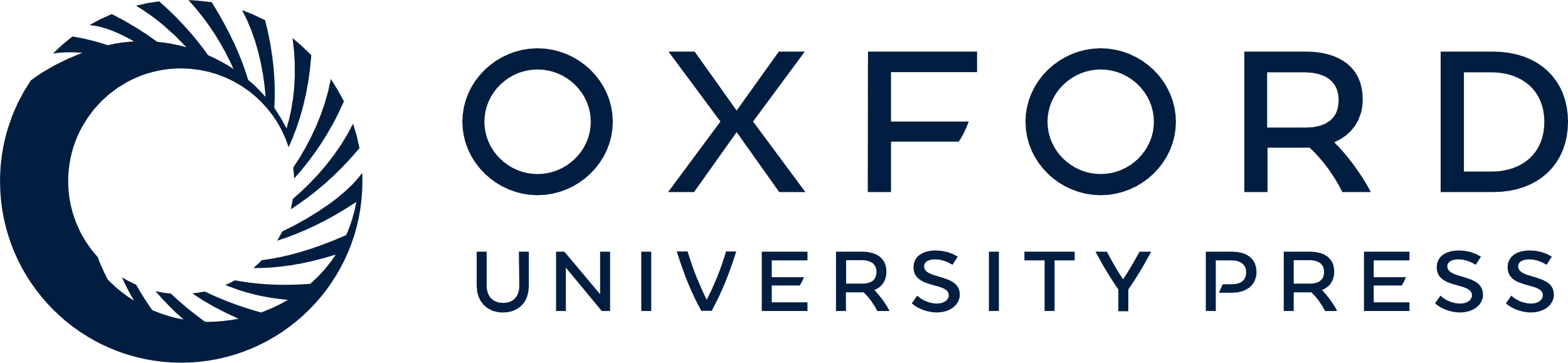 [Speaker Notes: Fig. 4 PEDF induced PPARδ transcriptional activity. HUVECs were exposed to solvent or varying concentrations of PEDF for 6 h or pretreated with 10 μM GW9662 or DMSO for 1 h before PEDF treatment. Nuclear proteins were then extracted, aliquots containing equal amounts of protein were subjected to PPARδ transcriptional activity assay. *P<0.02 versus untreated or solvent treated cells. #P<0.05 versus DMSO+ PEDF treated cells.


Unless provided in the caption above, the following copyright applies to the content of this slide: Copyright © 2007, European Society of Cardiology]